Lecture Participation Poll #29

Log onto pollev.com/cse374 
Or
Text CSE374 to 22333
Lecture 29: Careers in tech
CSE 374: Intermediate Programming Concepts and Tools
1
Administrivia
HW 5 (final HW) posted 
Final review assignment posted!
End of quarter due date Wednesday December 16th @ 9pm 
As long as you complete all assignments, you pass the class
CSE 374 au 20 - Kasey Champion
2
College Career Timeline
Things To Think About
Pay attention to what you like and don’t like.
Freshman
Actions to Take
Be kind to yourself.
Sophomore
Things To Think About
How are you incorporating your interests into your extracurricular activities?
Actions to Take
Take Data Structures. Find a technical experience outside of taking class.
Junior
Actions to Take
Find a summer internship.
Things To Think About
What type of role and what type of company do you want after college?
Senior
Actions to Take
Get that offer. Negotiate. Live your life.
Things To Think About
What is life after college going to look like for you? How are you going to transition from the UW into the real world?
3
Pick at least one.
Volunteer for a cause you care about
Personal project (outside of class) to solve a problem
Author a tech blog (or a fashion blog or a cat blog)
Undergraduate research
Teaching Assistant/Tutor
Create a community for your peers.
Join a consulting club on campus.
Programming Contests
Hackathons
Leadership in student organizations
Get good grades (if the only thing you are doing is studying, your GPA better be super high > 3.8)
4
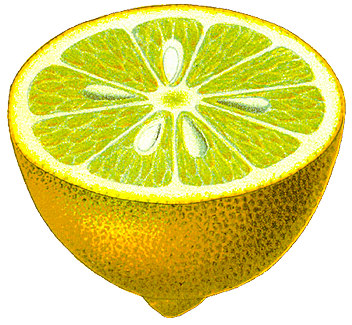 Lies people tell you
5
Your GPA is the only thing that matters.
Bullshit.
You must have a CS degree to work in tech.
Bullshit.
Everyone but you knows what they’re doing.
Bullshit.
6
Happy Hustling!
Kim Nguyen |     @hellokimwin  | http://bit.ly/kimLinkedIn
Kasey Champion |     @techie4good | http://bit.ly/kaseyLinkedIn

Kim’s Ultimate Resume Guide: http://bit.ly/cseresumeguide
Kim’s College Recruiting Guide for Tech Roles: http://bit.ly/csecareerguide
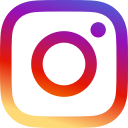 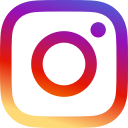 The typical (tech) recruiting process
Components of a technical interview
Introductions
Project discussion
Coding exercise
Your questions
Introductions
Develop your pitch
Who are you? 
What are your interests? Goals?
Why are you interested in the position?
30 seconds - 1 minute
Know SOMETHING about the company and why you’re interviewing with them
Project Discussion
Pick 1-2 projects off your resume you can speak in depth about
Pick your biggest or most technically interesting project
It’s ok to talk about school projects
Don't assume subject domain expertise, but be able to go into detail when asked
Avoid “we”
Project Discussion
"I spent this summer working at an advertising network, specifically trying to drive engagement on our video ads by A/B testing new ad content and formats. I worked primarily in the backend and used Python and R for data analysis. I produced a 8% improvement in click-through rates across the board over six weeks of testing."
Follow up questions:
How long did you work on this project?
How big was the team working on this, what was your role specifically?
Why did you choose that technology stack?
What was the biggest bug you encountered and how did you fix it?
If you redid the project what would you do differently?
Coding Exercise - Before
Practice Practice Practice
Picking Your Language
Treat the interview like a standardized test
Practice coding without an IDE/Compiler/Computer
Practice coding and talking aloud at the same time
Essential Practice Resources:
Cracking the Coding Interview
LeetCode
Data Structures and Algorithms (edX course)
Strongly recommended: Pick something OOP
Syntax typically doesn’t matter
Review helpful APIs
String -> Int
String manipulation
Popular data structures
Searching and Sorting algorithms
Be able to talk about why you picked that language
Coding Exercise – In the Interview
Question Patterns
Structure Your Thoughts
String or Array manipulation - Great for tech screens, shorter, sometimes mathy
Linked Lists - Often used in whiteboard interviews because they expect you to draw pictures
Trees – BSTs, self balancing. Often used when building up directories or searching for something ie phone trees
Sorting & Heaps - 
Hash Tables - If you are organizing data for lookups… chances are the answer is a hash table
Talk - clarify the question
Example - talk through sample input and expected output
Brute Force - what is the simplest way to solve this?
Optimize - can you save run time or memory?
Walk Through - clarify your algorithm
Implement - write the code!
Test - list test cases, does your code address these?
Nervous during your technical coding interview? TEBOW IT!
Your Questions
Don’t drop the ball!
You better have some questions
“What is your favorite part about working for X?”
“What are some projects you’ve worked on at X?”
“Where do you see X in 5 years?”
Don’t ask rude questions
“Did I pass?”
“How much do you make?”
Show your interest
Actually look for a good fit
Questions
CSE 374 au 20 - Kasey Champion
16